CTS San Antonio 
Vice Chair Report
16 September 2017
Garrett Polhamus
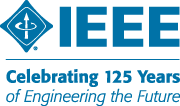 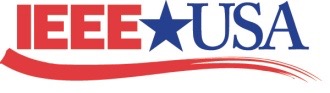 Chapters in San Antonio
Engineering in Medicine and Biology
Communications/Signal Processing
Computer
Power and Energy
Systems, Man and Cybernetics/Aerospace & Electronic Systems
Technology and Engineering Management
Young Professionals
Life Members
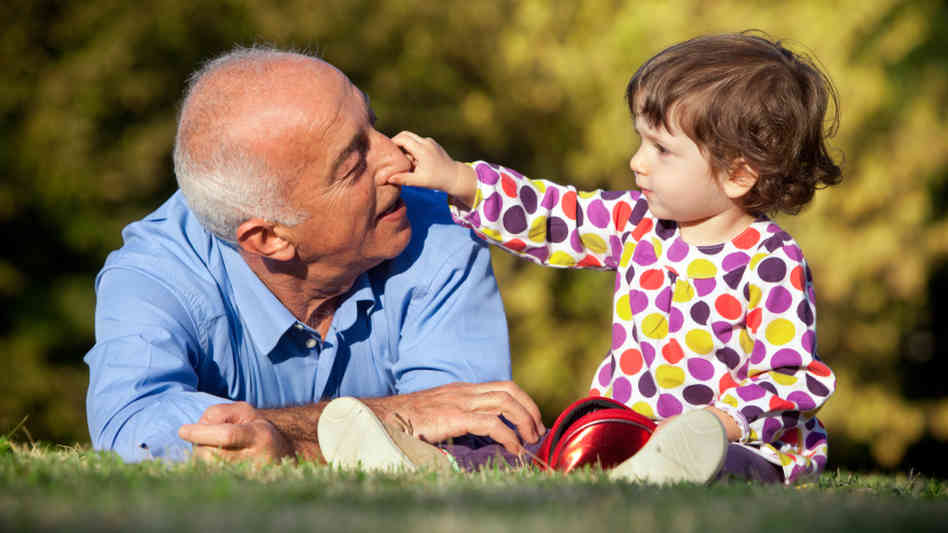 [Speaker Notes: Notes:]
CTS San Antonio
Since January 2017
Spring leadership training
Remainder of 2017
Chapter chair meeting in Sep
IEEE Day-San Antonio in Oct (Gerardo is lead)
Officer appreciation event in Dec
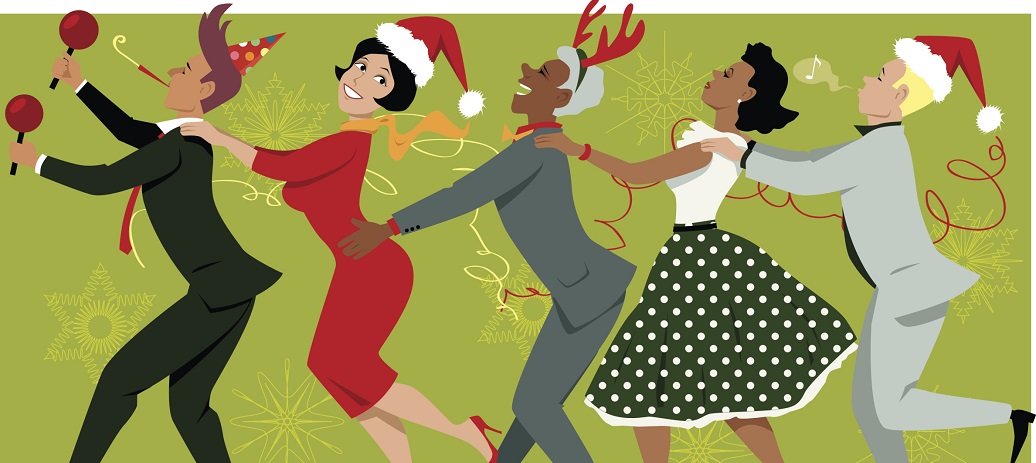 [Speaker Notes: Notes:]